Lesson 10
Characters, C-Strings, and the string Class
CS1 Lesson 10 -- John Cole
1
Character Testing
require cctype header file
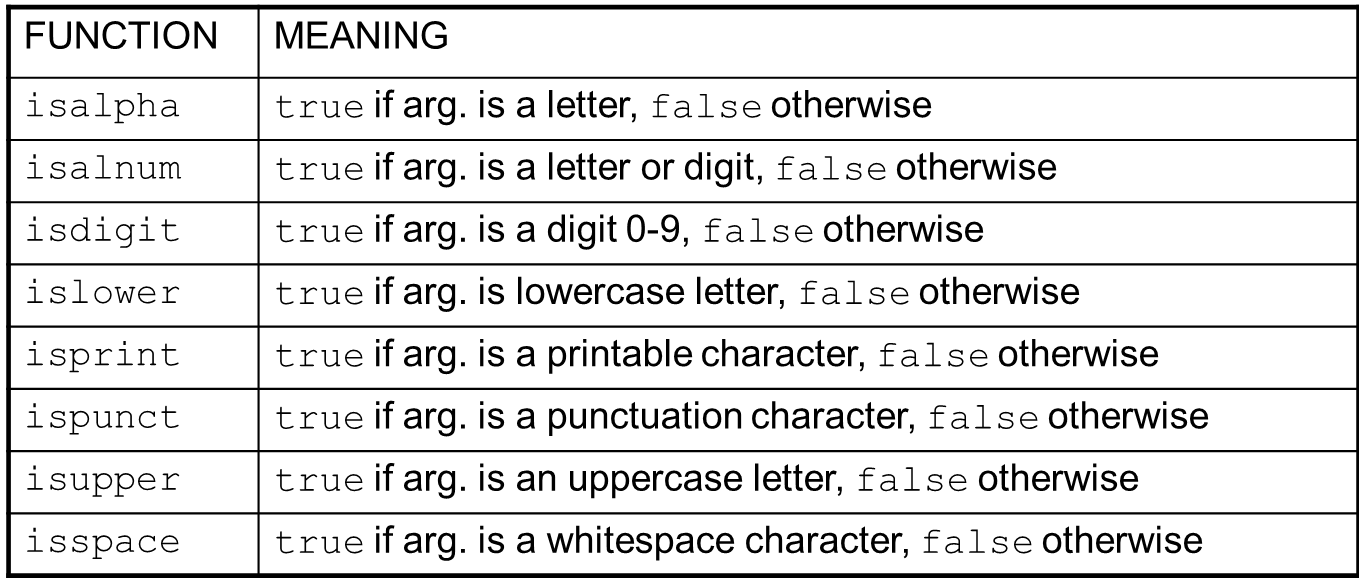 CS1 Lesson 10 -- John Cole
2
Character Case Conversion
Functions:
	toupper: if  char argument is lowercase letter, return uppercase equivalent; otherwise, return input unchanged
	char ch1 = 'H';char ch2 = 'e';char ch3 = '!';
	cout << toupper(ch1);  // displays 'H'
	cout << toupper(ch2);  // displays 'E'
	cout << toupper(ch3);  // displays '!'
CS1 Lesson 10 -- John Cole
3
Character Case Conversion
Functions:
	tolower: if char argument is uppercase letter, return lowercase equivalent; otherwise, return input unchanged
	char ch1 = 'H';char ch2 = 'e';char ch3 = '!';
	cout << tolower(ch1);  // displays 'h'
	cout << tolower(ch2);  // displays 'e'
	cout << tolower(ch3);  // displays '!'
CS1 Lesson 10 -- John Cole
4
C-Strings
C-string: sequence of characters stored in adjacent memory locations and terminated by NULL character
String literal (string constant): sequence of characters enclosed in double quotes " " :           	"Hi there!"
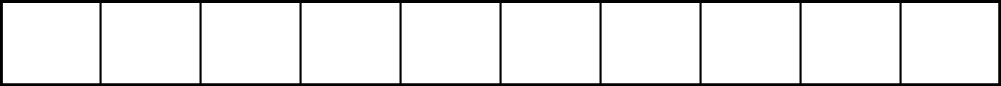 H
i
r
e
!
t
h
e
\0
CS1 Lesson 10 -- John Cole
5
C-Strings
Array of chars can be used to define storage for string:const int SIZE = 20;char city[SIZE];
Leave room for NULL at end
Can enter a value using cin or >>  
Input is whitespace-terminated
No check to see if enough space 
For input containing whitespace, and to control amount of input, use cin.getline()
CS1 Lesson 10 -- John Cole
6
C-String Library Functions
Require the cstring header file
Functions take one or more C-strings as arguments.  Can use:
C-string name
pointer to C-string
literal string
CS1 Lesson 10 -- John Cole
7
C-String Library Functions
Functions:
strlen(str): returns length of C-string str
	char city[SIZE] = "Missoula";
	cout << strlen(city); // prints 8
strcat(str1, str2): appends str2 to the end of str1
	char location[SIZE] = "Missoula, ";
	char state[3] = "MT";
	strcat(location, state);
	// location now has "Missoula, MT"
CS1 Lesson 10 -- John Cole
8
C-String Library Functions
Functions:
strcpy(str1, str2): copies str2 to str1const int SIZE = 20;char fname[SIZE] = "Maureen", name[SIZE];strcpy(name, fname);
Note: strcat and strcpy perform no bounds checking to determine if there is enough space in receiving character array to hold the string it is being assigned.  You’ll get compiler warnings in Visual Studio.
CS1 Lesson 10 -- John Cole
9
Search Within a C-String
Function:
strstr(str1, str2): finds the first occurrence of str2 in str1. Returns a pointer to match, or NULL if no match.
	char river[] = "Wabash";
	char word[] = "aba";
	cout << strstr(river, word);
	// displays "abash"
Why does it display “abash”?
CS1 Lesson 10 -- John Cole
10
String/Numeric Conversion
require cstdlib header file
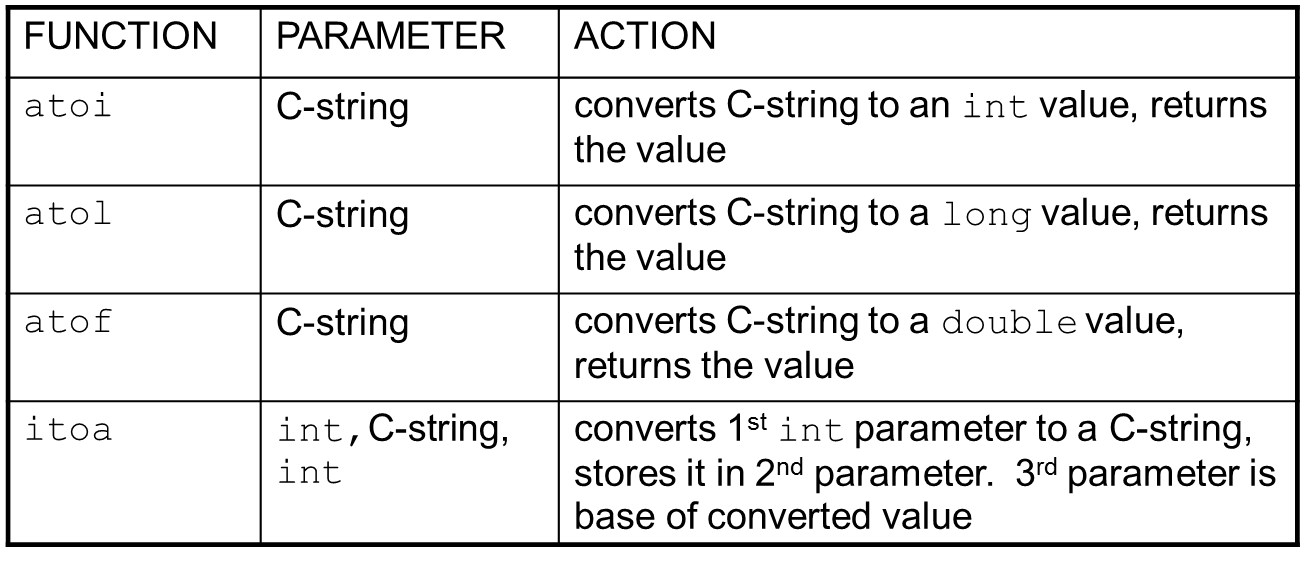 CS1 Lesson 10 -- John Cole
11
String/Numeric Conversion
int iNum;
	long lNum;
	double dNum;
	char intChar[10];
	iNum = atoi("1234"); // puts 1234 in iNum
	lNum = atol("5678"); // puts 5678 in lNum
	dNum = atof("35.7"); // puts 35.7 in dNum
	itoa(iNum, intChar, 8); // puts the string
		// "2322" (base 8 for 123410) in intChar
CS1 Lesson 10 -- John Cole
12
String/Numeric Conversion
if C-string contains non-digits, results are undefined
function may return result up to non-digit
function may return 0
itoa does no bounds checking – make sure there is enough space to store the result.  In Visual Studio you’ll get warnings.
CS1 Lesson 10 -- John Cole
13
Writing C-String Functions
Designing C-String Handling Functions
can pass arrays or pointers to char arrays
Can perform bounds checking to ensure enough space for results
Can anticipate unexpected user input
CS1 Lesson 10 -- John Cole
14
Substring Function
char * substr(const char *inStr, int start, int len)
  {
  char *sub = 0;
  if (!(start < 0 || len < 0 || inStr == 0 || start + len > strlen(inStr)))
    {
    sub = new char[len + 1];
    strncpy(sub, &inStr[start], len);
    sub[len] = '\0';
    }
  return sub;
  }
CS1 Lesson 10 -- John Cole
15
The C++ string Class
Special data type supports working with strings
 #include <string>
Can define string variables in programs:
string firstName, lastName;
Can receive values with assignment operator:
firstName = "George";
lastName = "Washington";
Can be displayed via cout
cout << firstName << " " << lastName;
CS1 Lesson 10 -- John Cole
16
string Constructors
string name;			// Empty string
string name(“John”);	// Initializes string
string next(strName);	// Also initializes
string sub(strName,2); // Takes first 2 chars
CS1 Lesson 10 -- John Cole
17
string Comparison
Can use relational operators directly to compare string objects:
	string str1 = "George",
			 str2 = "Georgia";
	if (str1 < str2)
		 cout << str1 << " is less than "
			 << str2;
Comparison is performed similar to strcmp function.  Result is true or false
This is very different from Java, where you are comparing the references, not the strings.
CS1 Lesson 10 -- John Cole
18
String Operators
string word1, phrase;
string word2 = " Dog";
cin >> word1; // user enters "Hot Tamale"
              // word1 has "Hot"
phrase = word1 + word2; // phrase has
                        // "Hot Dog"
phrase += " on a bun";
for (int i = 0; i < 16; i++)
		cout << phrase[i]; // displays
				// "Hot Dog on a bun"
CS1 Lesson 10 -- John Cole
19
string Member Functions
Are behind many overloaded operators
Categories:
assignment: assign, copy, data
modification: append, clear, erase, insert, replace, swap
space management: capacity, empty, length, resize, size
substrings: find, substr
comparison: compare
See Table 10-7 for a list of functions
CS1 Lesson 10 -- John Cole
20
string Member Functions
string word1, word2, phrase;
cin >> word1;          // word1 is "Hot"
word2.assign(" Dog");
phrase.append(word1);
phrase.append(word2);  // phrase has "Hot Dog"
phrase.append(" with mustard relish", 13);
         // phrase has "Hot Dog with mustard"
phrase.insert(8, "on a bun ");
cout << phrase << endl; // displays
		    // "Hot Dog on a bun with mustard"
CS1 Lesson 10 -- John Cole
21